Velika začetnica
Danes se bova ukvarjali z veliko začetnico. Preverila bom, če znaš dovolj, da si lahko učiteljica.
Mjavkolina, a ti res nimaš nobenega pametnejšega dela?
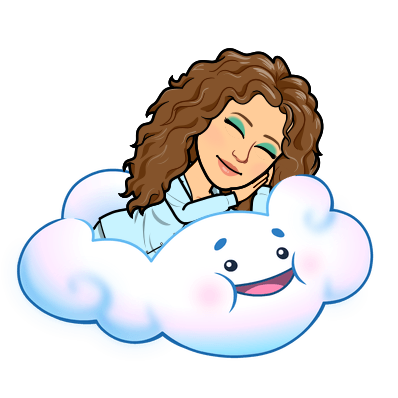 Ne. To delo se mi zdi zelo pametno.
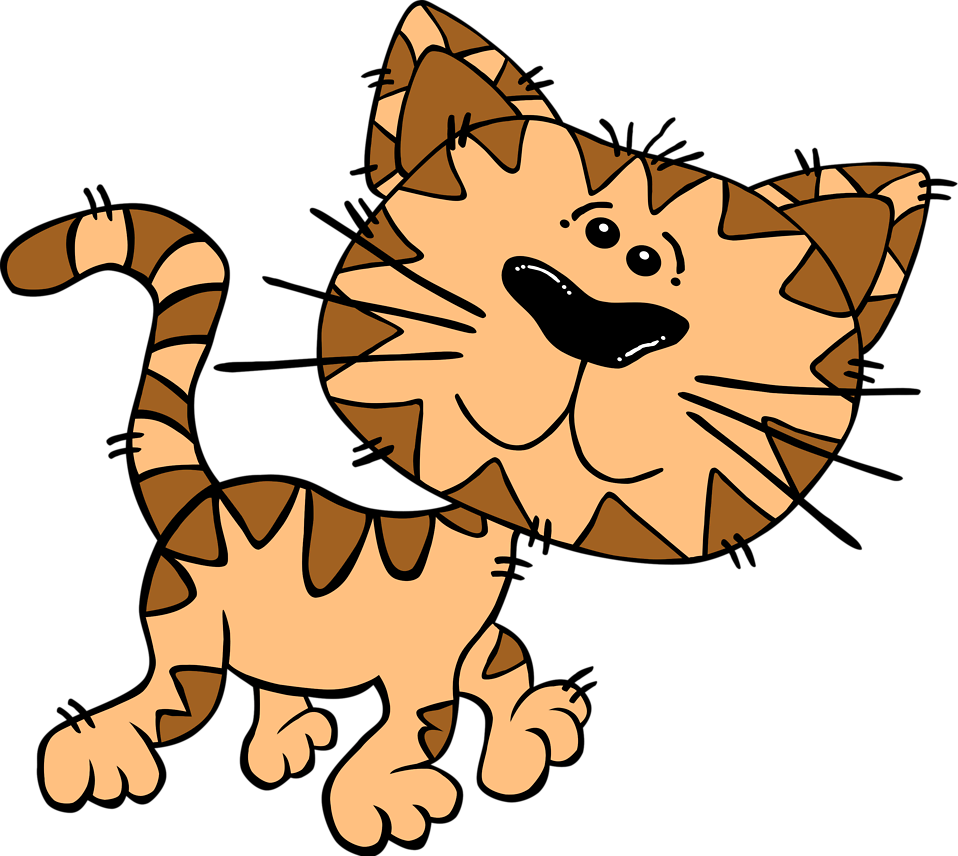 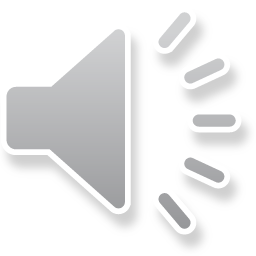 2.razred OŠ Šmarje pri Kopru
VELIKA ZAČETNICA
PRVA BESEDA V POVEDI
IME ŽIVALI
PRIIMEK
Teta kuha čaj.
Floki
Novak
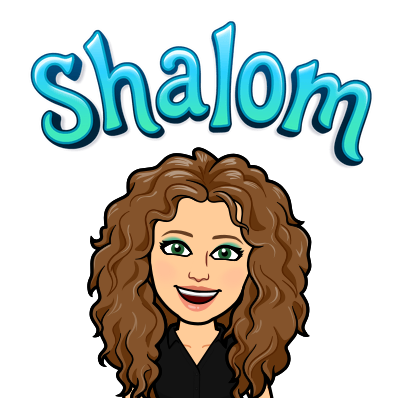 IME KRAJA
IME OSEBE
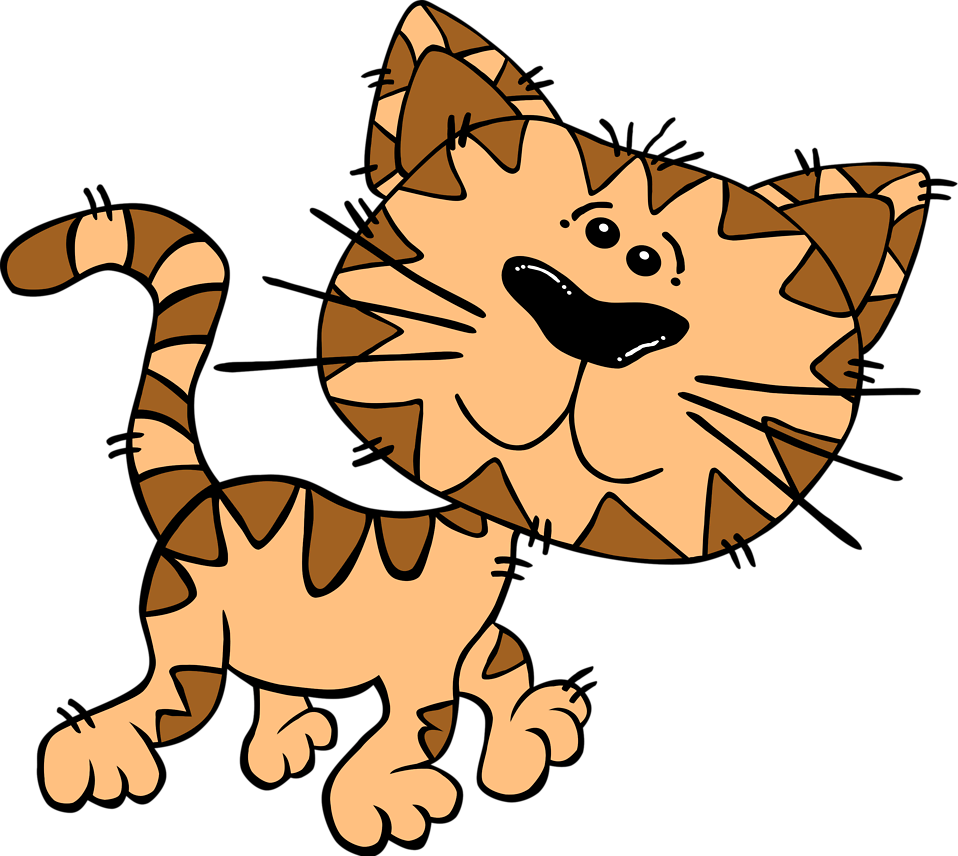 Mojca
Domžale
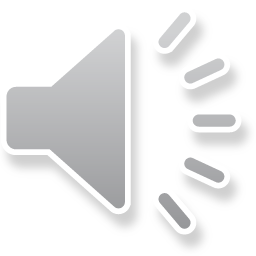 BABICA BERE MARTINU.
BABICA BERE MARTINU.
Babica bere Martinu.

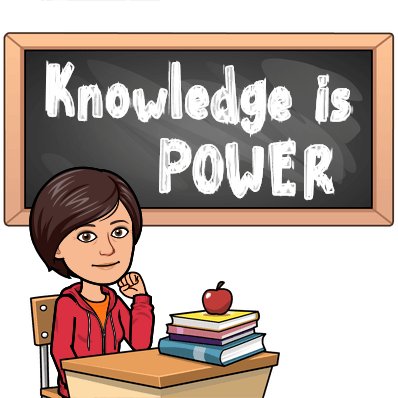 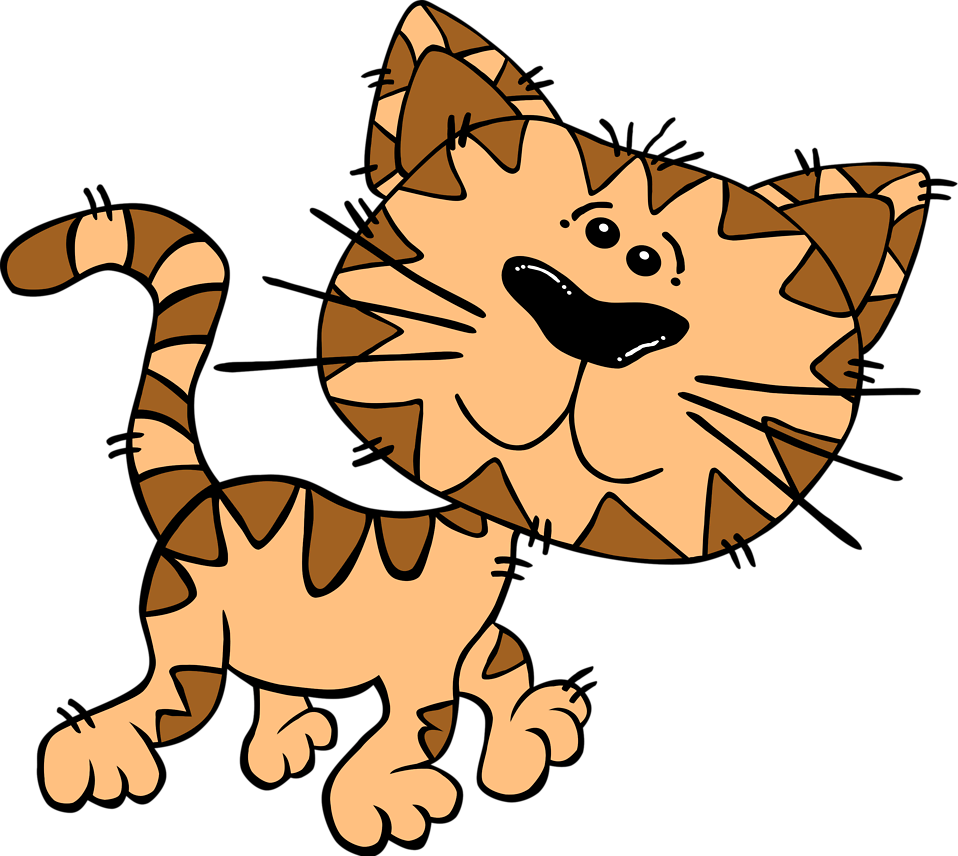 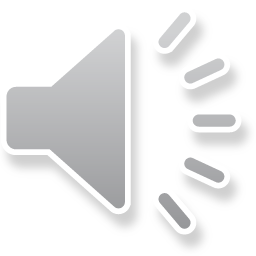 TETA IVA GRE V KRANJ.
TETA IVA GRE V KRANJ.
Teta Iva gre v Kranj.

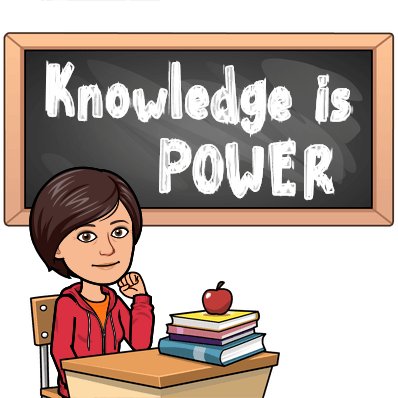 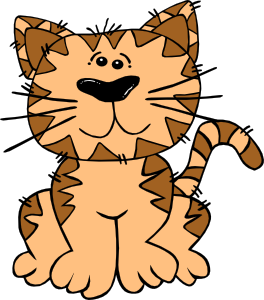 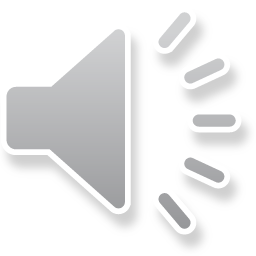 POZNAM ŽANA NOVAKA.
POZNAM ŽANA NOVAKA.
Poznam Žana Novaka.

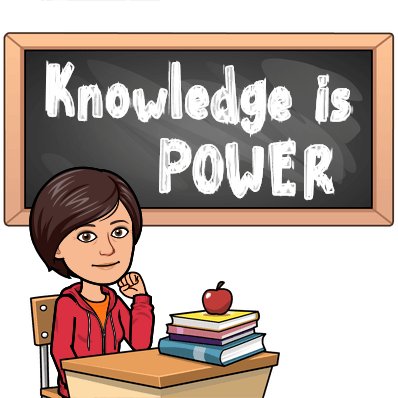 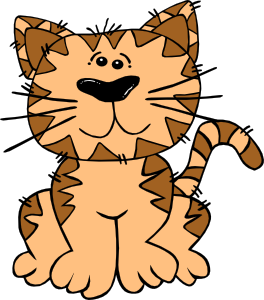 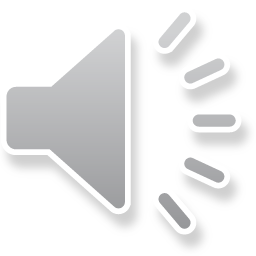 PAPAGAJ KOKI JE GLASEN.
PAPAGAJ KOKI JE GLASEN.
Papagaj Koki je glasen.

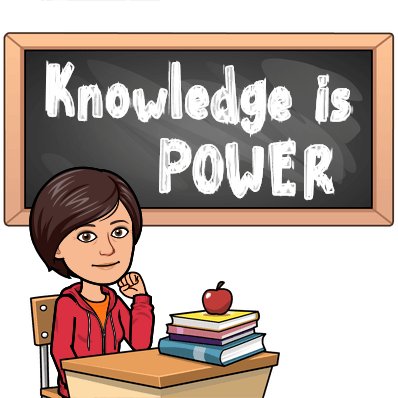 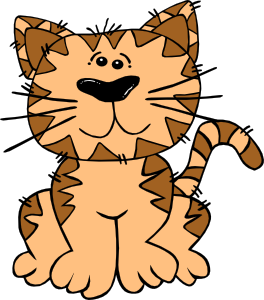 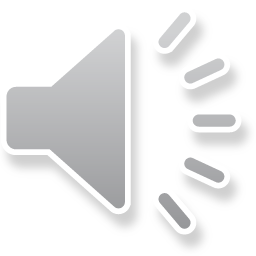 TIM KOVAČ NI KOVAČ.
TIM KOVAČ NI KOVAČ.
Tim Kovač ni kovač.

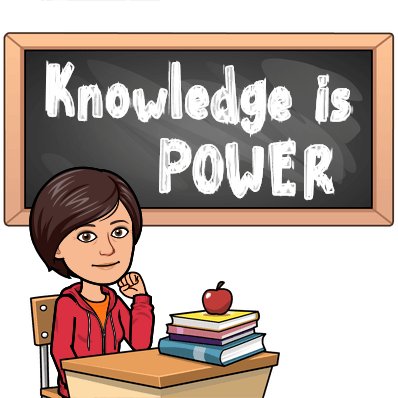 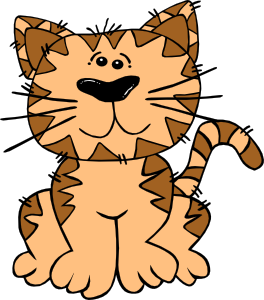 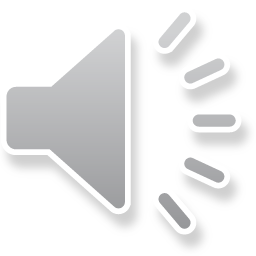 S FLOKIJEM GREM NA VIR.
S FLOKIJEM GREM NA VIR.
S Flokijem grem na Vir.

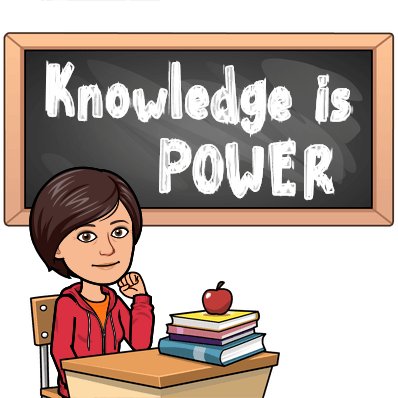 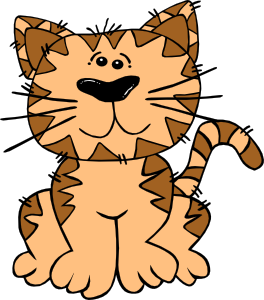 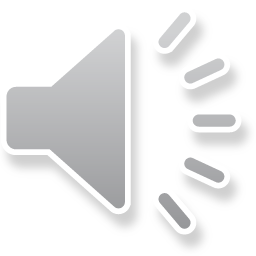 Kaj še pišemo z veliko začetnico?
IMENA DRŽAV
Slovenija
IMENA REK
Sava
NASLOVE KNJIG
IMENA GORA
IMENA PREBIVALCEV
IMENA ULIC
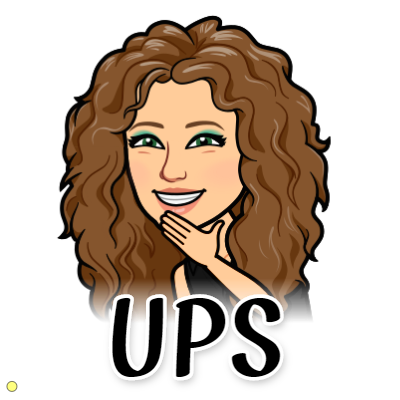 Triglav
Domžalčani
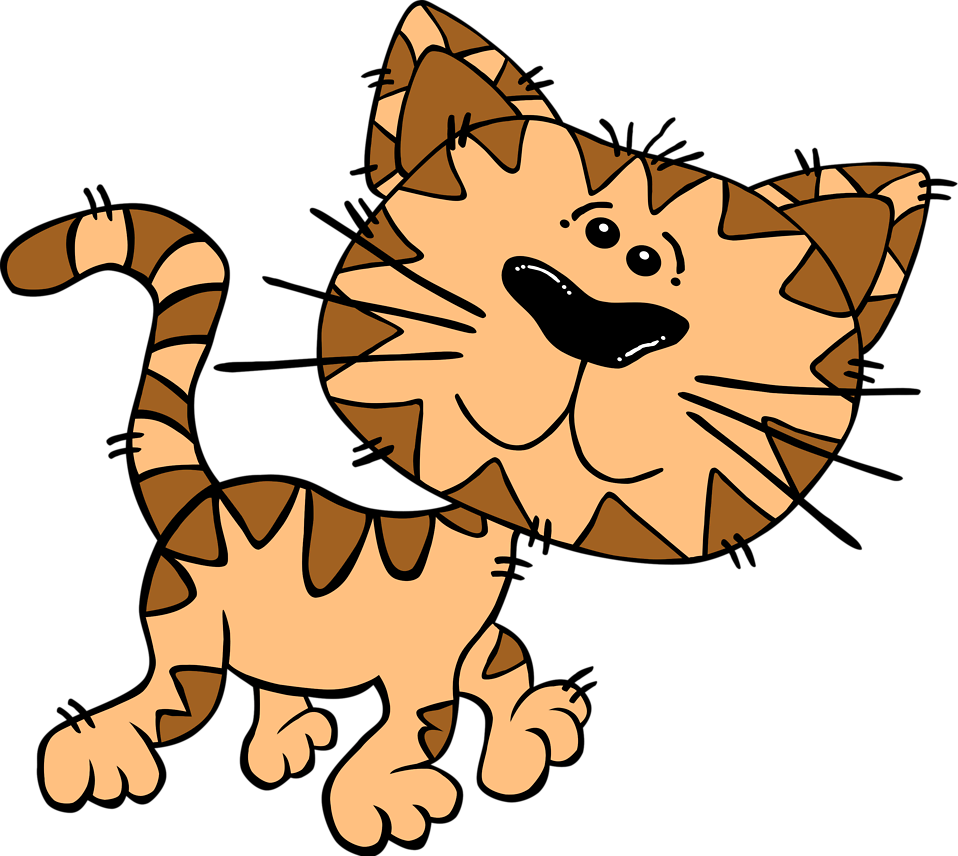 IMENA ČASOPISOV
NASLOVE V ZVEZKU
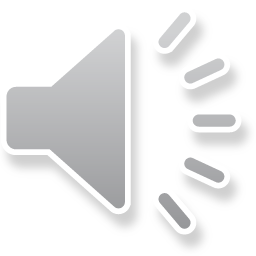 Kako zapišem imena dni in mesecev? Kako poimenovanja rastlin in živali?
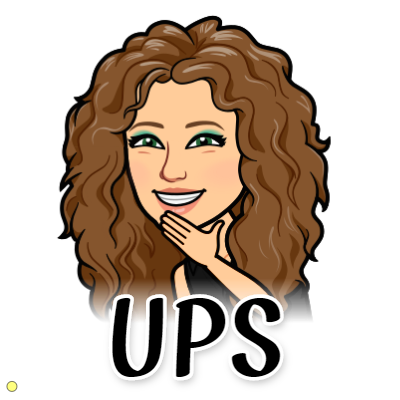 …
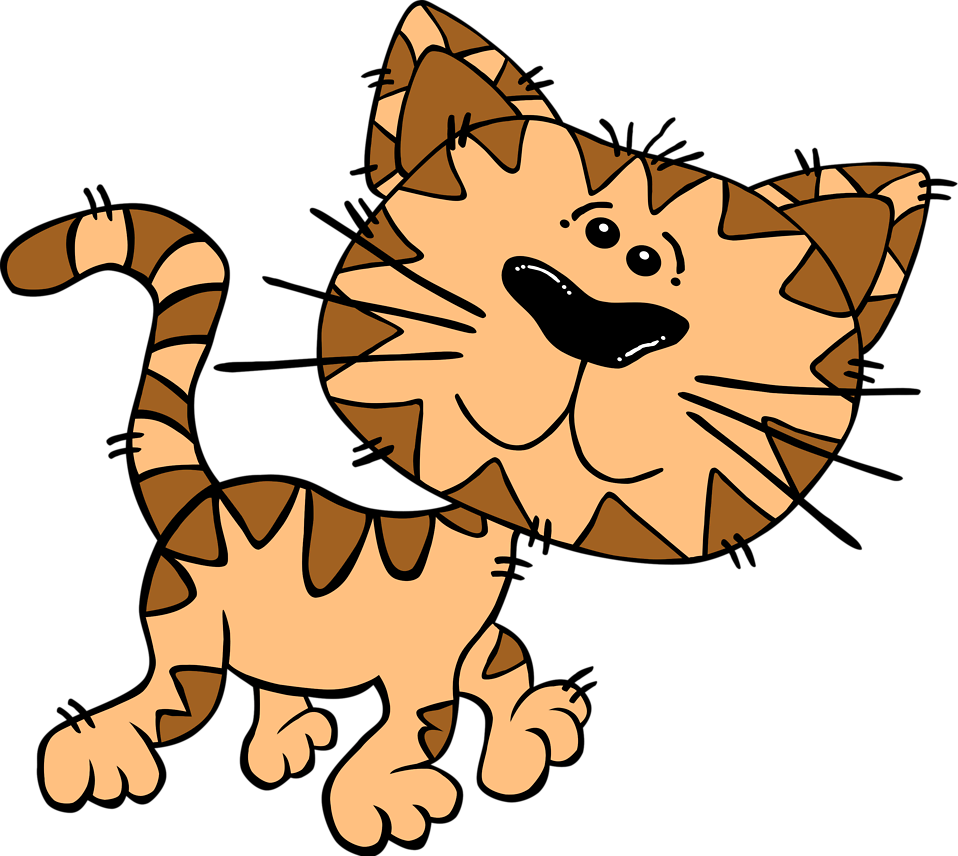 …
…
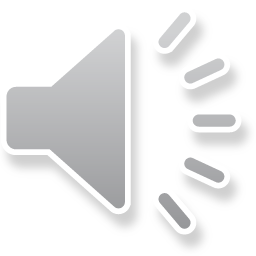 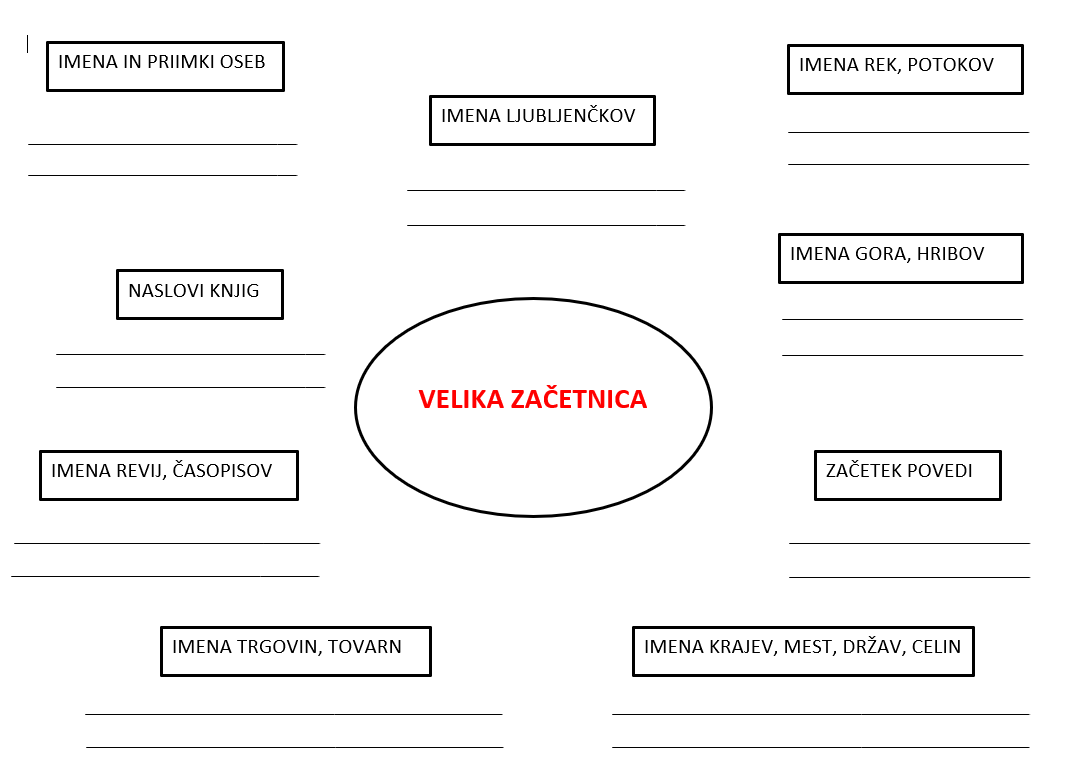 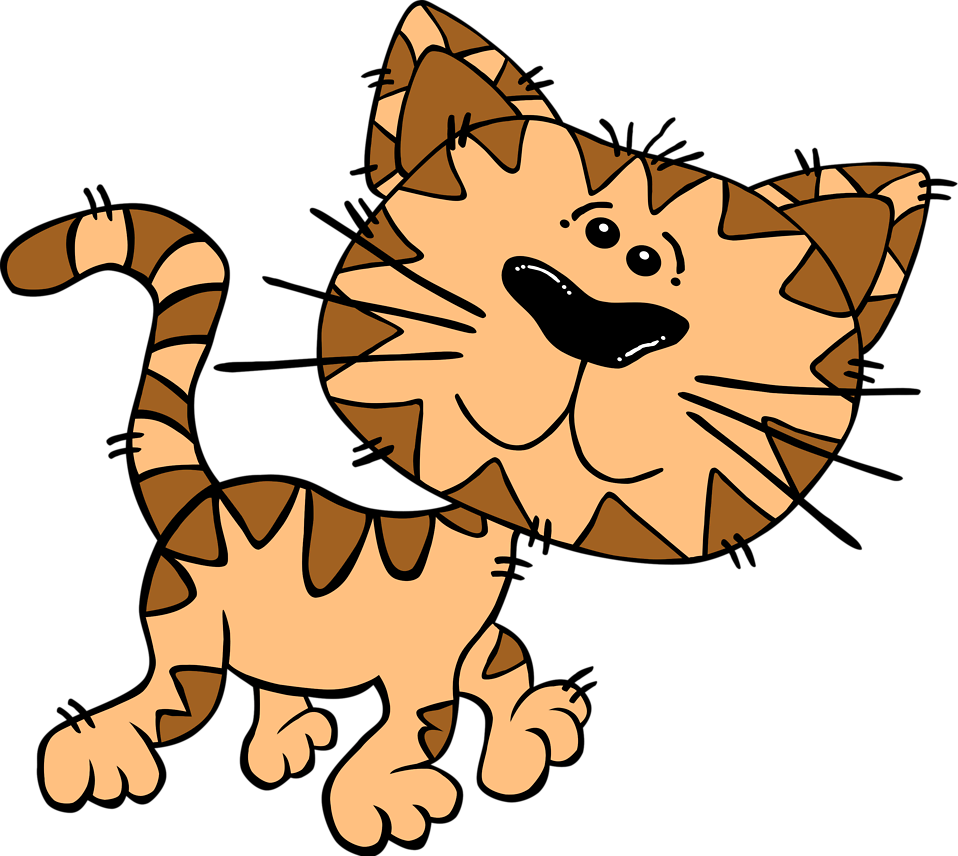 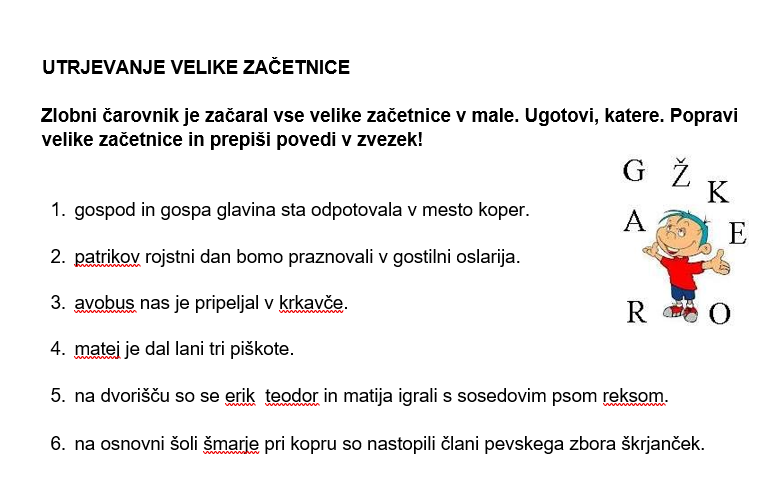 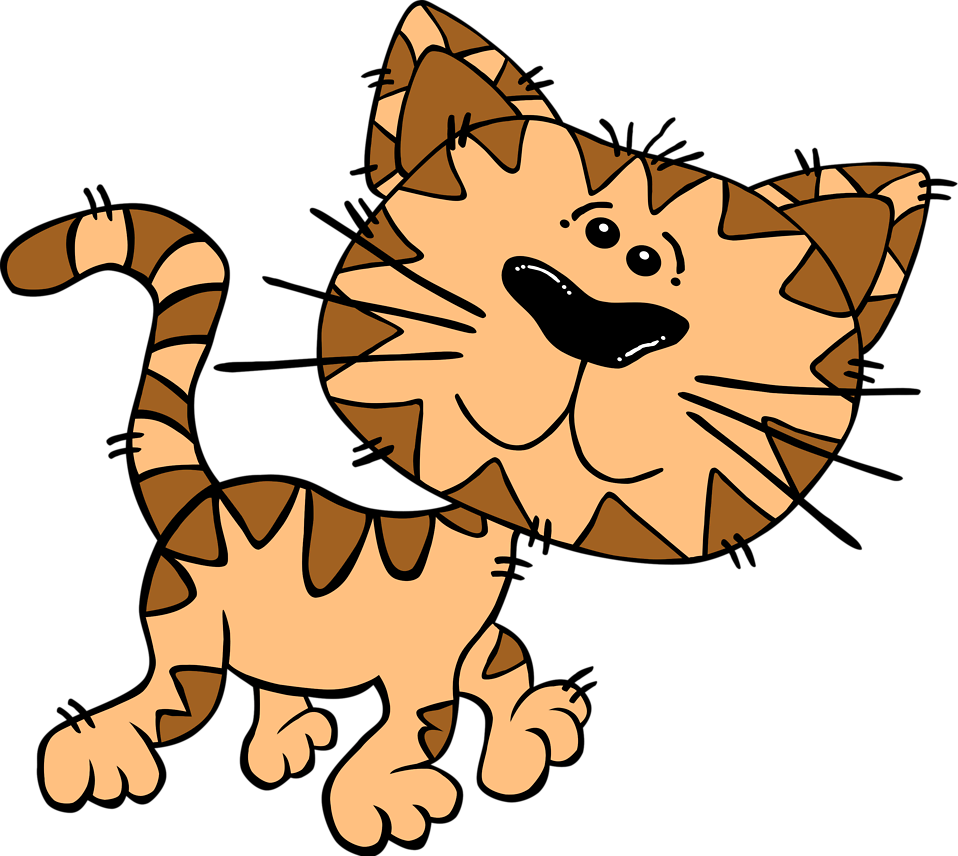